Why Murray Rothbard is a Great Economist
Dr. Patrick Newman
What’s this presentation about, and why should I care?
Brief biography of Rothbard and his important works

Surveys some of his contributions to economics 

Explain why Rothbard is one of the greatest economists of all time
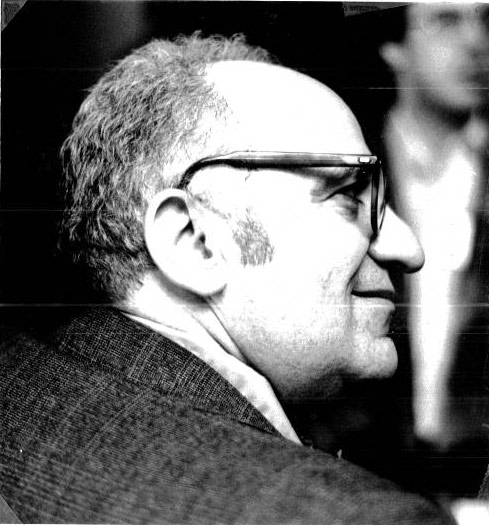 Murray Rothbard (1926-1995)
Graduated from Columbia University in 1945, PhD in 1956
The Panic of 1819

Worked for The William F. Volker Fund and affiliate research organizations, 1950-1966
Man, Economy, and State, America’s Great Depression, Conceived in Liberty 
Published in American Economic Review and Quarterly Journal of Economics
Murray Rothbard (1926-1995)
Economics Professor at the Brooklyn Polytechnic Institute, 1967-1986
Spearheaded the Austrian Revival at South Royalton 
For a New Liberty, The Ethics of Liberty, The Progressive Era, The Mystery of Banking
Murray Rothbard (1926-1995)
S.J. Hall Distinguished Professor of Economics at the University of Nevada Las Vegas, 1986-1995
Academic vice president of the Ludwig von Mises Institute and editor of The Review of Austrian Economics
An Austrian Perspective on the History of Economic Thought, The Case Against the Fed
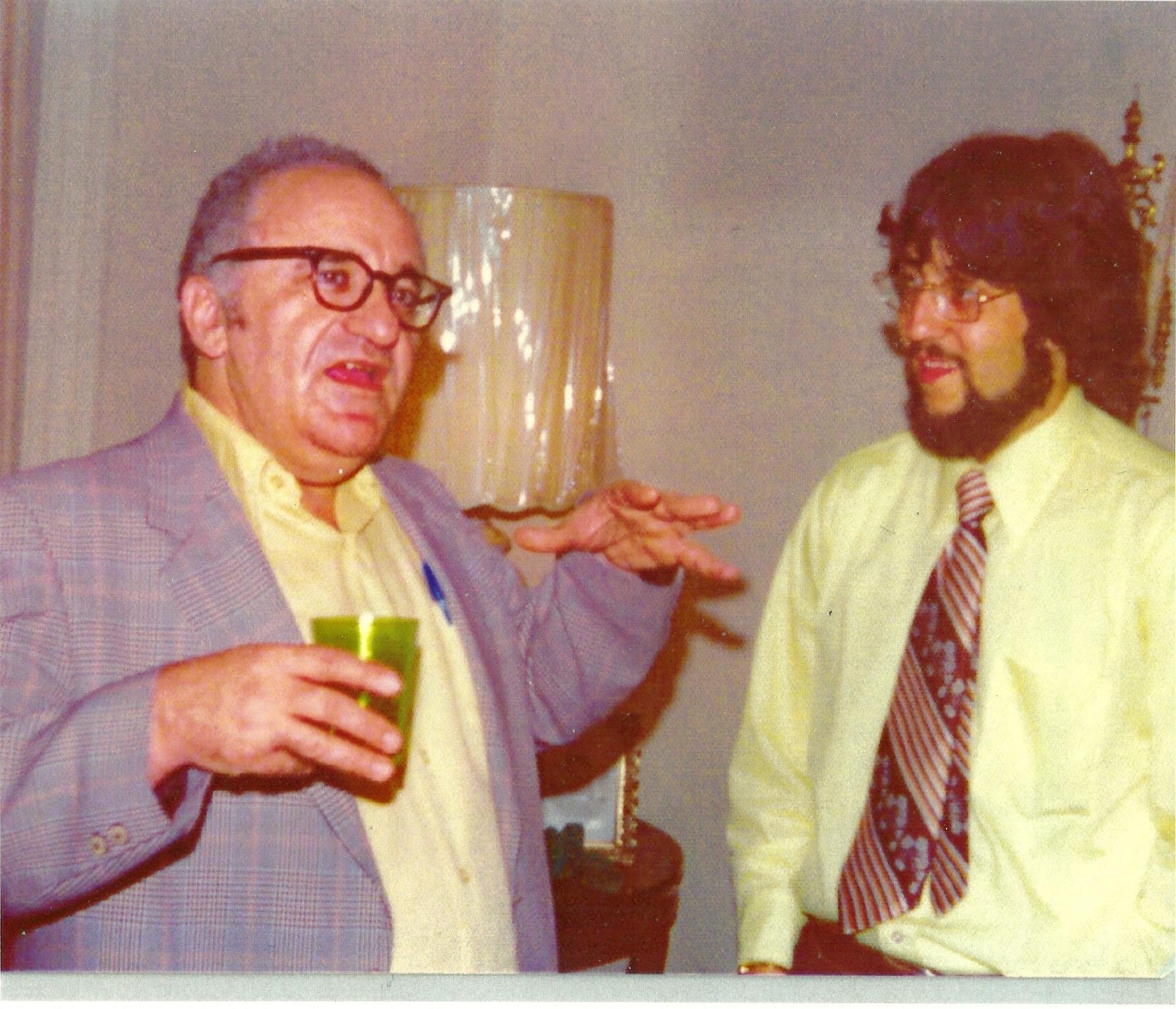 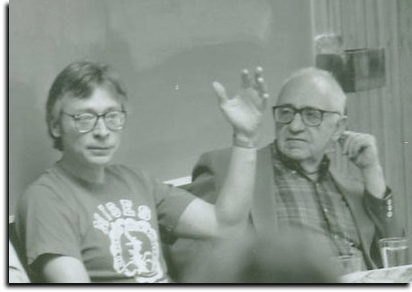 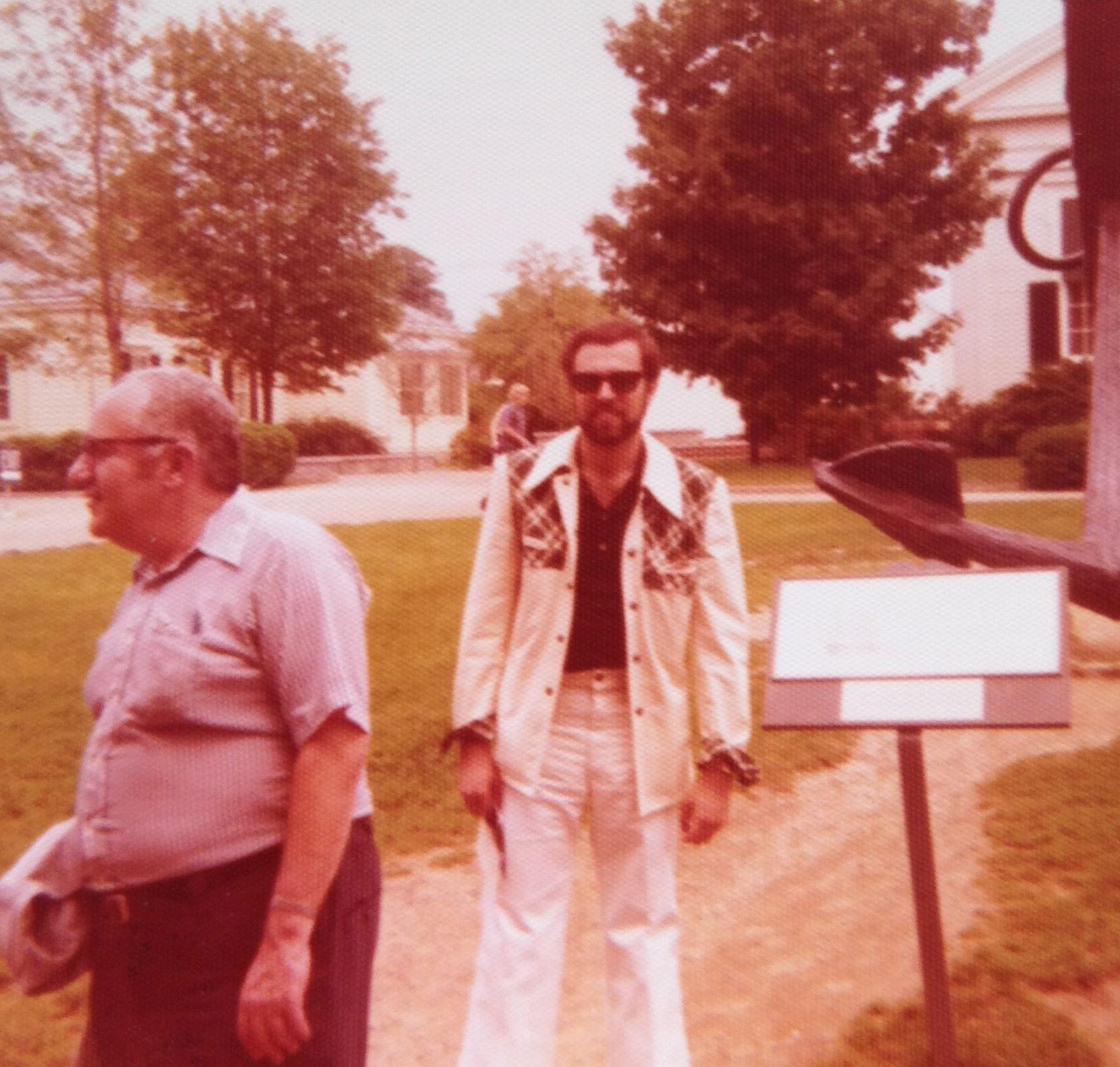 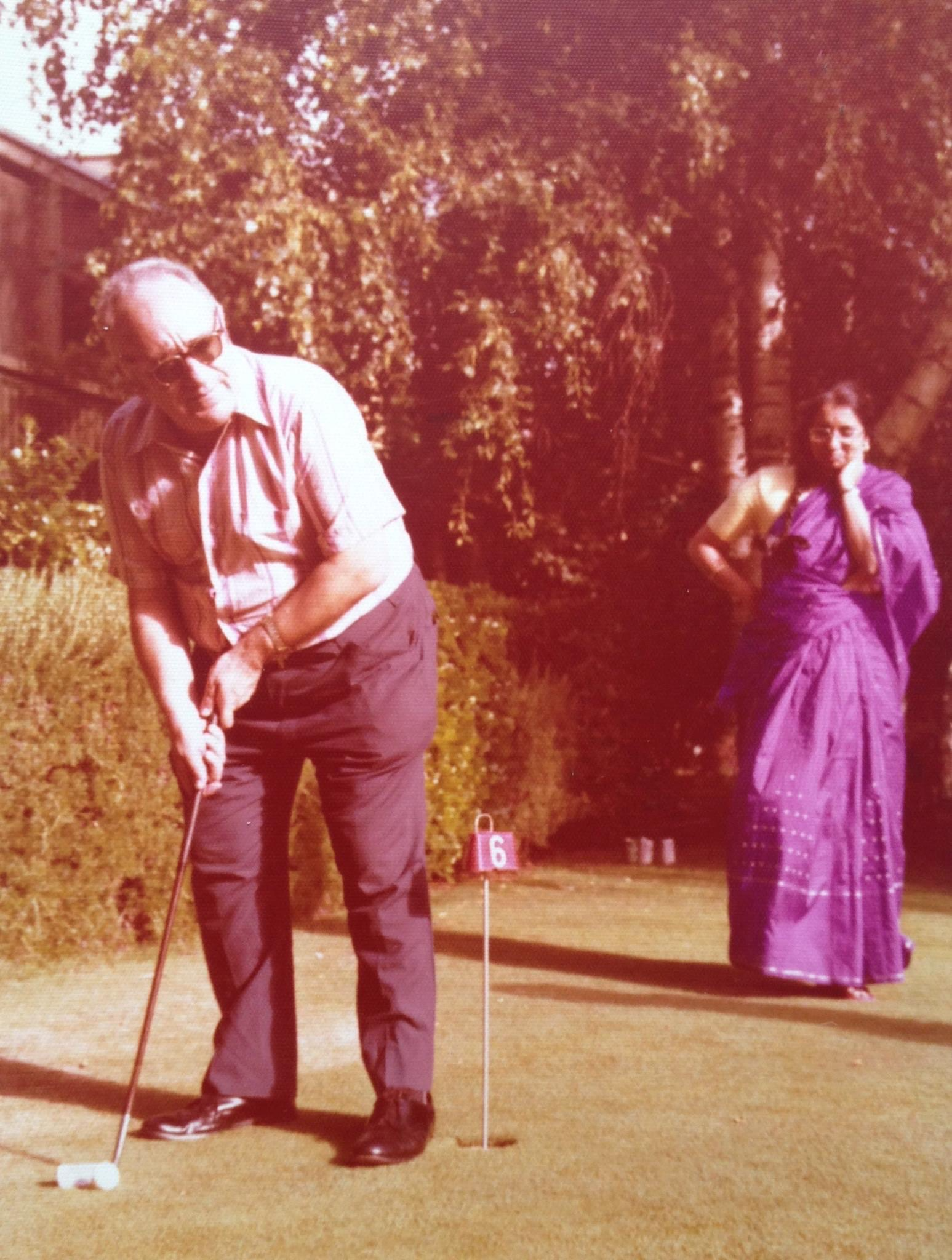 Rare photos of Rothbard
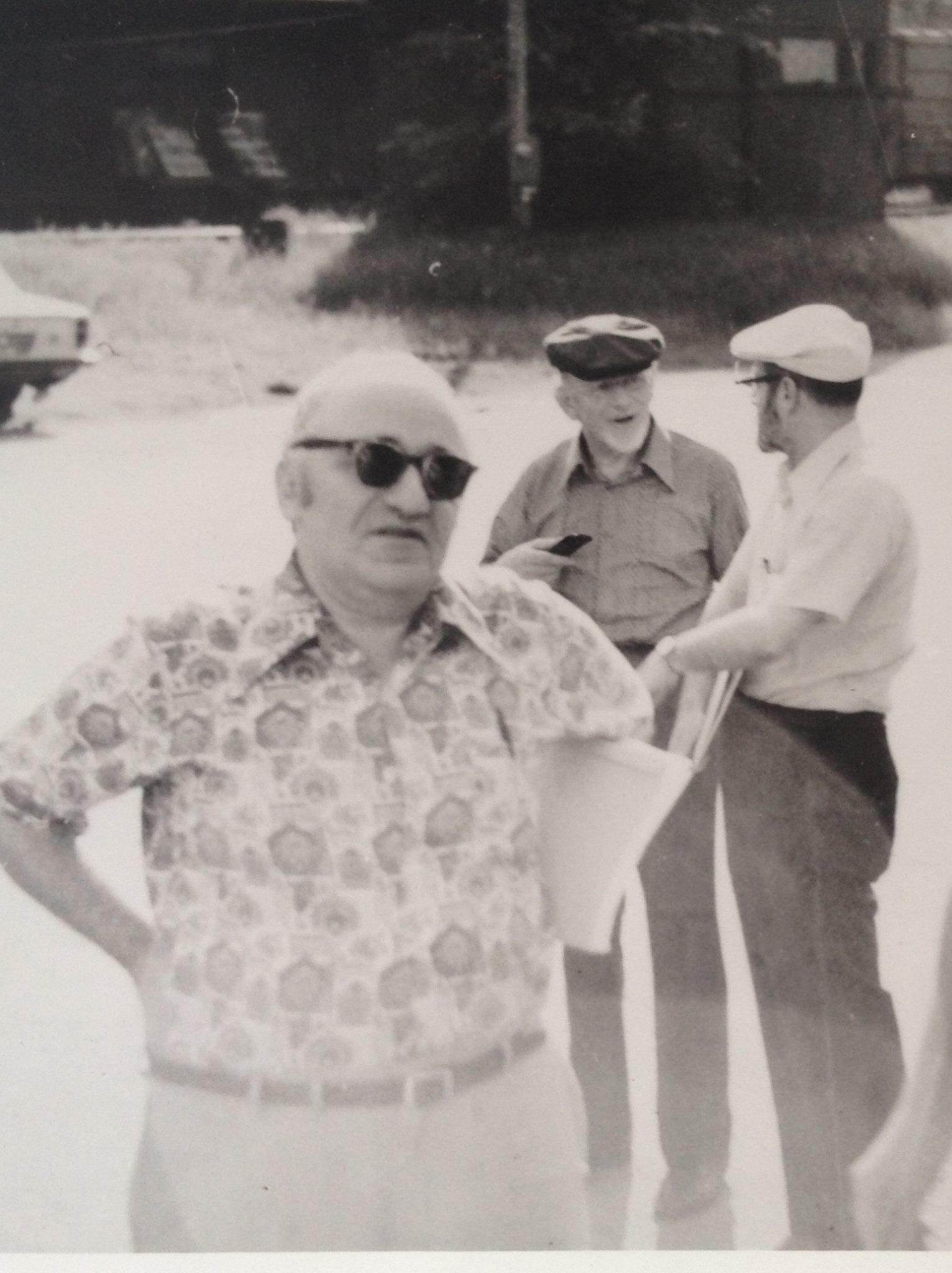 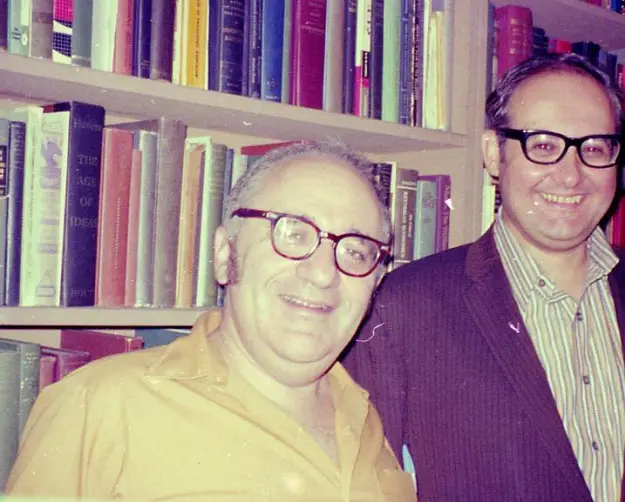 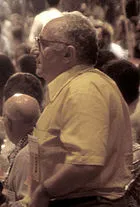 What are some of his (many) contributions?
Let’s sample his economics writings

Man, Economy, and State, Volumes I-III 
A towering treatise on Austrian economics
Clarifies, refines, and advances the Misesian paradigm
Man, Economy, and State
Shows how the Law of Diminishing Marginal Utility leads to a downward sloping demand curve
Implicit in Mises

Explains how equilibrium prices are reached in a world of uncertainty and speculative adjustment
Step-by-step equilibration
Man, Economy, and State
Synthesizes the Mises-Fetter pure time preference theory of interest with the Wicksell-Hayek structure of production analysis
Reunites these separated strands of Böhm-Bawerk
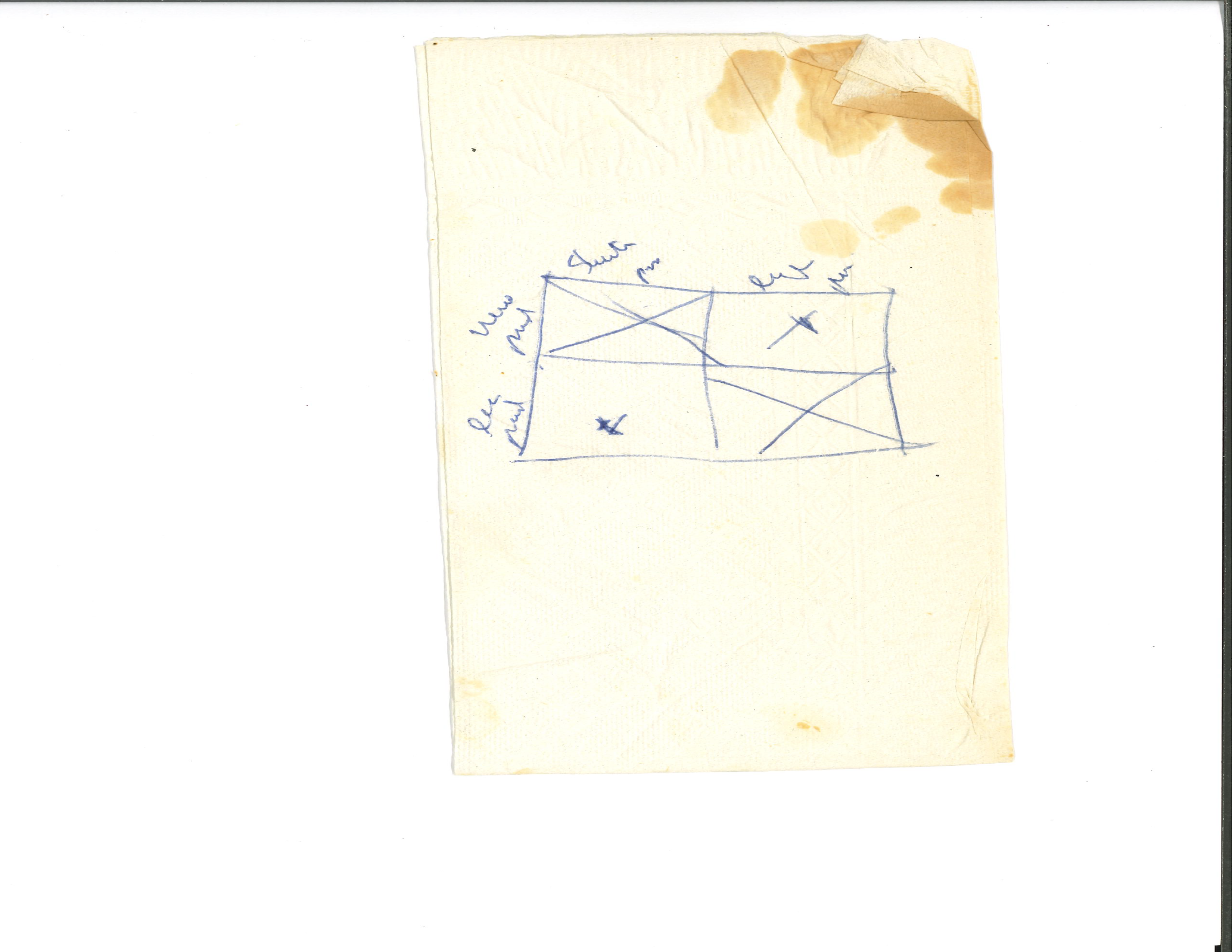 The Rothbard Napkin
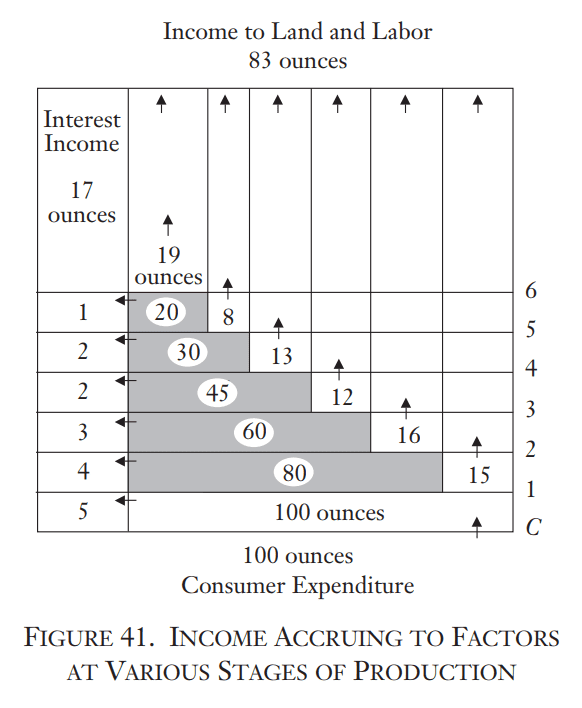 Longer processes
Shorter processes
More productive
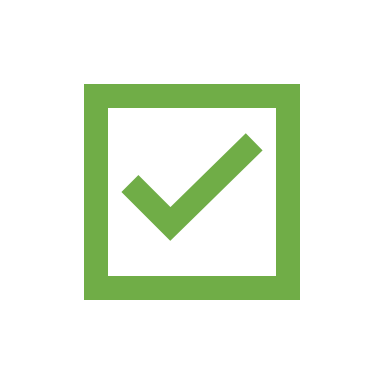 Less productive
Economic Controversies
A collection of essays published on method, history of thought, private property, taxation, and money

Gene Epstein: “Economic Controversies is probably the better way in. Man, Economy, and State can come a bit later.”
“Austrian Definitions of the Supply of Money”
What counts as a money substitute? That determines the proper definition of the money supply

Chicago School: whatever best correlates with nominal GDP
Explanation versus prediction! 

Rothbard argues that savings deposits are economically identical to demand deposits
Redeemable at par, can be converted into demand deposits
The Mystery of Banking
Rothbard’s sole textbook

Great introduction to monetary theory, the basics of banking, and the history of money and banking
Outline for teaching a money and banking course
The Mystery of Banking and cronyism
Rothbard was a master historian in the Misesian tradition

Who benefits from monetary intervention? More specifically, which people benefited? 
Power elite analysis names names!
Take Mises’ word
April 5, 1956 to James Kennedy: “Rothbard is an extraordinarily talented young man, a keen thinker and an indefatigable worker. . . . I am fully convinced that he will one day be counted among the foremost economists. . . . I fully endorse what he says about these matters and I want merely to add that in my opinion nobody is better qualified to perform this job than Rothbard.”
Mises’ review of Man, Economy, and State
“Rothbard’s work [is] an epochal contribution to the general science of human action, praxeology, and its practically most important and up-to-now best elaborated part, economics. Henceforth all essential studies in these branches of knowledge will have to take full account of the theories and criticisms expounded by Dr. Rothbard.”
Is Rothbard a great economist?
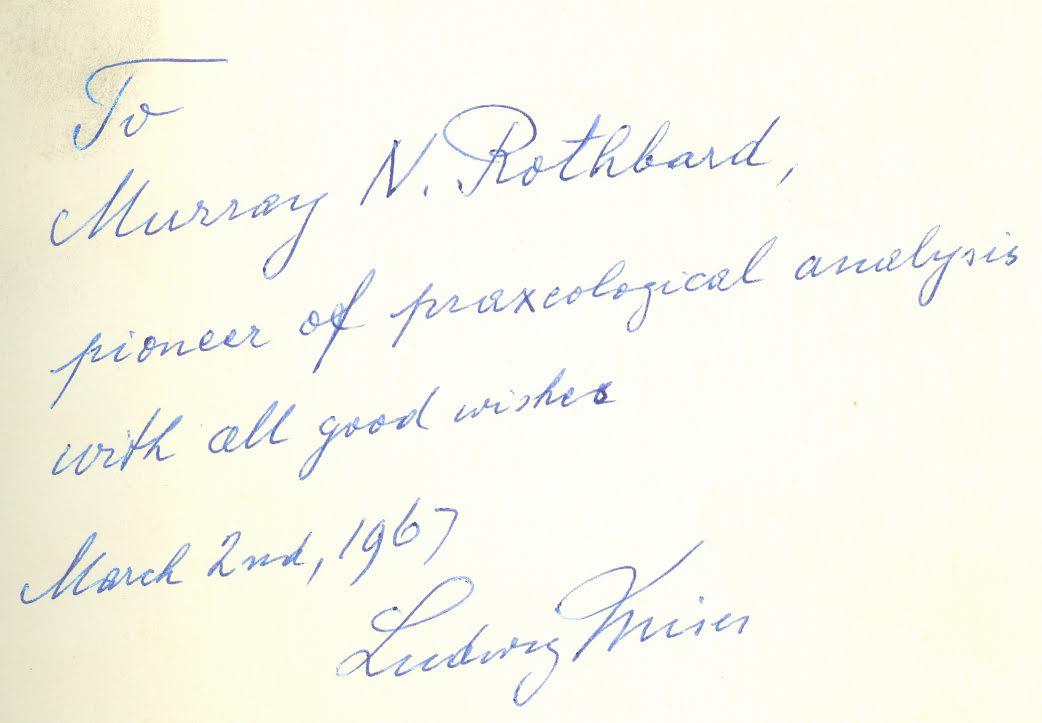 12/6/62 to Louis Rougier “The proof of the cake is in the eating. I can only refer to the systematic exposition of the whole doctrine of praxeology in my book Human Action and nowadays in the brilliant book of a younger man, Murray N. Rothbard, Man, Economy, and State.”
Conclusion
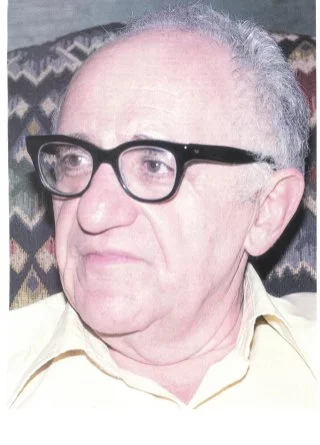 Rothbard is a great economist (period)
Mises
Rothbard

For more on Rothbard, read:
David Gordon, The Essential Rothbard (2007)
Joseph Salerno and Matt McCaffrey, The Rothbard Reader (2016) 
Joseph Salerno and Patrick Newman, The Making of a Misesian Economist (forthcoming)